Mehrbenutzersynchronisation
T1
T2
T3
T1
T2
T3
Ausführung der drei Transaktionen T1, T2 und T3:
(a) im Einzelbetrieb und
Zeitachse
(b) im (verzahnten) Mehrbenutzerbetrieb (gestrichelte Linien repräsentieren Wartezeiten)
1
Fehler bei unkontrolliertem Mehrbenutzerbetrieb I
Schritt
T1
T2
1.
read(A,a1)
2.
a1 := a1 – 300
3.
read(A,a2)
4.
a2 := a2 * 1.03
5.
write(A,a2)
6.
write(A,a1)
7.
read(B,b1)
8.
b1 := b1 + 300
9.
write(B,b1)
Verlorengegangene Änderungen (lost update)
2
Fehler bei unkontrolliertem Mehrbenutzerbetrieb II
Schritt
T1
T2
1.
2.
a1 := a1 – 300
3.
write(A,a1)
4.
read(A,a2)
5.
a2 := a2 * 1.03
6.
write(A,a2)
7.
read(B,b1)
8.
. . .
9.
abort
Abhängigkeit von nicht freigegebenen Änderungen
read(A,a1)
3
Fehler bei unkontrolliertem Mehrbenutzerbetrieb III
Phantomproblem
4
Serialisierbarkeit
Historie ist „äquivalent“ zu einer seriellen Historie
dennoch parallele (verzahnte) Ausführung möglich
Serialisierbare Historie von T1 und T2
5
Serielle Ausführung von T1 vor T2,also T1 | T2
6
Nicht serialisierbare Historie
7
Zwei verzahnte Überweisungs-Transaktionen
8
Eine Überweisung (T1) und eine Zinsgutschrift (T3)
9
Theorie der Serialisierbarkeit
„Formale“ Definition einer Transaktion
Operationen einer Transaktion Ti
ri(A) zum Lesen des Datenobjekts A,
wi(A) zum Schreiben des Datenobjekts A,
ai zur Durchführung eines aborts,
ci zur Durchführung des commit.
10
Theorie der Serialisierbarkeit
Konsistenzanforderung einer Transaktion Ti
entweder abort oder commit aber nicht beides!
Falls Ti ein abort durchführt, müssen alle anderen Operationen pi(A) vor ai ausgeführt werden, also pi(A) <i ai.
Analoges gilt für das commit, d.h. pi(A) <i ci falls Ti „committed“.
Wenn Ti ein Datum A liest und auch schreibt, muss die Reihenfolge festgelegt werden, also entweder ri(A) <i wi(A) oder wi(A) <i ri(A).
11
Theorie der Serialisierbarkeit II
Historie
ri(A) und rj(A): In diesem Fall ist die Reihenfolge der Ausführungen irrelevant, da beide TAs in jedem Fall denselben Zustand lesen. Diese beiden Operationen stehen also nicht in Konflikt zueinander, so dass in der Historie ihre Reihenfolge zueinander irrelevant ist.
ri(A) und wj(A): Hierbei handelt es sich um einen Konflikt, da Ti entweder den alten oder den neuen Wert von A liest. Es muss also entweder ri(A) vor wj(A) oder wj(A) vor ri(A) spezifiziert werden.
wi(A) und rj(A): analog
wi(A) und wj(A): Auch in diesem Fall ist die Reihenfolge der Ausführung entscheidend für den Zustand der Datenbasis; also handelt es sich um Konfliktoperationen, für die die Reihenfolge festzulegen ist.
12
Formale Definition einer Historie
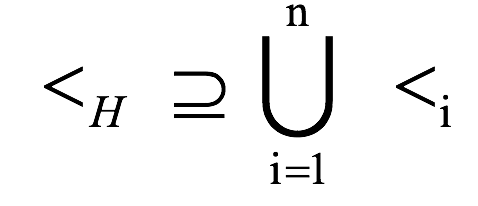 13
Historie für drei Transaktionen
r2(A)
w2(B)
w2(C)
c2
H =
r3(B)
w3(A)
w3(B)
w3(C)
c3
r1(A)
w1(A)
c1
Beispiel-Historie für 3 TAs
14
Äquivalenz zweier Historien
H  H‘ wenn sie die Konfliktoperationen der nicht abgebrochenen Transaktionen in derselben Reihenfolge ausführen
r1(A)  r2(C)  w1(A)  w2(C)  r1(B)  w1(B)  c1  r2(A)  w2(A)  c2
r1(A)  w1(A)  r2(C)  w2(C)  r1(B)  w1(B)  c1  r2(A)  w2(A)  c2
r1(A)  w1(A)  r1(B)  r2(C)  w2(C)  w1(B)  c1  r2(A)  w2(A)  c2
r1(A)  w1(A)  r1(B)  w1(B)  c1  r2(C)  w2(C)  r2(A)  w2(A)  c2
15
Serialisierbare Historie
Eine Historie ist serialisierbar wenn sie äquivalent zu einer seriellen Historie Hs ist.
Historie und zugehöriger Serialisierbarkeitsgraph
r1(A)
w1(A)
w1(B)
c1
r2(A)
H =
w2(B)
c2
r3(A)
w3(A)
c3
16
Serialisierbarkeitsgraph
T3
SG(H )=
T2
T1
w1(A)  r3(A) der Historie H  führt zur Kante T1  T3 des SG
weitere Kanten analog
„Verdichtung“ der Historie
17
Serialisierbarkeitstheorem
Eine Historie H ist genau dann serialisierbar, wenn der zugehörige Serialisierbarkeitsgraph SG(H) azyklisch ist.
Historie
H =
w1(A)  w1(B)  c1  r2(A)  r3(B)  w2(A)  c2  w3(B)  c3
   Serialisierbarkeitsgraph         Topologische Ordnung(en)
T2
SG(H )=
T1
T3
18
Eigenschaften von Historien bezüglich der Recovery
Terminologie
Wir sagen, dass  in der Historie H Ti von Tj  liest, wenn folgendes gilt:
Tj schreibt mindestens ein Datum A, das Ti nachfolgend liest, also:
wj(A) <H ri(A)
 Tj wird (zumindest) nicht vor dem Lesevorgang von Ti zurückgesetzt, also:
aj <H ri(A)
Alle anderen zwischenzeitlichen Schreibvorgänge auf A durch andere Transaktionen Tk werden vor dem Lesen durch Ti zurückgesetzt. Falls also ein wk(A) mit wj(A) < wk(A) < ri(A) existiert, so muss es auch ein ak < ri(A) geben.
19
Eigenschaften von Historien bezüglich der Recovery
Rücksetzbare Historien
Eine Historie heißt rücksetzbar, falls immer die schreibende Transaktion (in unserer Notation Tj) vor der lesenden Transaktion (Ti genannt) ihr commit durchführt, also: 
cj <H  ci . 

Anders ausgedrückt: Eine Transaktion darf erst dann ihr commit durchführen, wenn alle Transaktionen, von denen sie gelesen hat, beendet sind.
20
Eigenschaften von Historien  bezüglich der Recovery
Beispiel-Historie mit kaskadierendem Rücksetzen
Historien ohne kaskadierendes Rücksetzten
Eine Historie vermeidet kaskadierendes Rücksetzen, wenn für je zwei TAs Ti und Tj gilt:
cj <H ri(A) gilt, wann immer Ti ein Datum A von Tj liest.
21
Strikte Historien
Eine Historie ist strikt, wenn für je zwei TAs Ti und Tj gilt: Wenn
wj(A) <H oi(A)
Dann muss gelten:
aj <H oi(A) oder
cj <H oi(A)
22
Beziehungen zwischen den Klassen von Historien
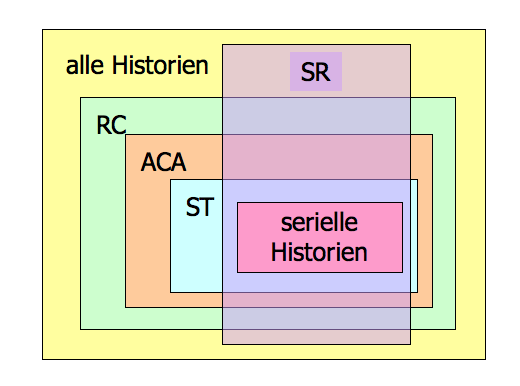 SR: 	serialisierbare Historien
RC: 	rücksetzbare Historien
ACA:	Historien ohne kaskadierendes    
                Rücksetzen (avoiding cascading 
                abort)
ST:	strikte Historien
23
24
T1
T2
T3
......
Tn
Daten-Manager
Recovery-Manager
Puffer-Manager
Datenbank
Der Datenbank-Scheduler
Transaktions-Manager TM
Scheduler
25
Sperrbasierte Synchronisation
Zwei Sperrmodi
S (shared, read lock, Lesesperre):
X (exclusive, write lock, Schreibsperre):
Verträglichkeitsmatrix (auch Kompatibilitätsmatrix genannt)
26
Zwei-Phasen-Sperrprotokoll: Definition
Jedes Objekt, das von einer Transaktion benutzt werden soll, muss vorher entsprechend gesperrt werden.
Eine Transaktion fordert eine Sperre, die sie schon besitzt, nicht erneut an.
eine Transaktion muss die Sperren anderer Transaktionen auf dem von ihr benötigten Objekt gemäß der Verträglichkeitstabelle beachten. Wenn die Sperre nicht gewährt werden kann, wird die Transaktion in eine entsprechende Warteschlange eingereiht – bis die Sperre gewährt werden kann.
Jede Transaktion durchläuft zwei Phasen:
Eine Wachstumsphase, in der sie Sperren anfordern, aber keine freigeben darf und
eine Schrumpfphase, in der sie ihre bisher erworbenen Sperren freigibt, aber keine weiteren anfordern darf.
Bei EOT (Transaktionsende) muss eine Transaktion alle ihre Sperren zurückgeben.
27
Zwei-Phasen Sperrprotokoll: Grafik
#Sperren
Wachstum
Schrumpfung
Zeit
28
Verzahnung zweier TAs gemäß 2PL
T1 modifiziert nacheinander die Datenobjekte A und B (z.B. eine Überweisung)
T2 liest nacheinander dieselben Datenobjekte A und B (Z.B. zur Aufsummierung der beiden Kontostände).
29
Verzahnung zweier TAs gemäß 2PL
30
Strenges Zwei-Phasen Sperrprotokoll
2PL schließt kaskadierendes Rücksetzen nicht aus
Erweiterung zum strengen 2PL:
alle Sperren werden bis EOT gehalten
damit ist kaskadierendes Rücksetzen ausgeschlossen
#Sperren
Wachstumsphase
Zeit
EOT
31
Verklemmungen (Deadlocks)
Ein verklemmter Schedule
32
Erkennungen von Verklemmungen
T3
T5
T2
T1
T4
Wartegraph mit zwei Zyklen
T1  T2  T3  T4  T1
T2  T3  T5  T2
beide Zyklen können durch Rücksetzen von T3 „gelöst“ werden
Zyklenerkennung durch Tiefensuche im Wartegraphen
33
Verständnisfragen
Commit-Reihenfolge
Serielle Anordnung





Beziehung zwischen Wartegraph und SG
34
Preclaiming zur Vermeidung von Verklemmungen
Preclaiming in Verbindung mit dem strengen 2 PL-Protokoll
#Sperren
BOT
EOT
Zeit
35
Verklemmungsvermeidung durch Zeitstempel
Jeder Transaktion wird ein eindeutiger Zeitstempel (TS) zugeordnet
ältere TAs haben einen kleineren Zeitstempel als jüngere TAs 
TAs dürfen nicht mehr „bedingungslos“ auf eine Sperre warten
wound-wait Strategie
T1 will Sperre erwerben, die von T2 gehalten wird.
Wenn T1 älter als T2 ist, wird T2 abgebrochen und zurückgesetzt, so dass T1 weiterlaufen kann.
Sonst wartet T1 auf die Freigabe der Sperre durch T2.
wait-die Strategie
T1 will Sperre erwerben, die von T2 gehalten wird.
Wenn T1 älter als T2 ist, wartet T1 auf die Freigabe der Sperre.
Sonst wird T1 abgebrochen und zurückgesetzt.
36
37
MGL: Multi-Granularity Locking
Hierarchische Anordnung möglicher Sperrgranulate
Datenbasis
Segmente
Seiten
Sätze
38
Erweiterte Sperrmodi
NL: keine Sperrung (no lock),
S: Sperrung durch Leser,
X: Sperrung durch Schreiber,
IS (intention share): Weiter unten in der Hierarchie ist eine Lesesperre (S) beabsichtigt,
IX (intention exclusive): Weiter unten in der Hierarchie ist eine Schreibsperre (X) beabsichtigt.
39
Multi-Granularity Locking (MGL)
Kompatibilitätsmatrix
40
Multi-Granularity Locking (MGL)
Sperrprotokoll des MGL
Bevor ein Knoten mit S oder IS gesperrt wird, müssen alle Vorgänger in der Hierarchie vom Sperrer (also der Transaktion, die die Sperre anfordert) im IX- oder IS-Modus gehalten werden.
Bevor ein Knoten mit X oder IX gesperrt wird, müssen alle Vorgänger vom Sperrer im IX-Modus gehalten werden.
Die Sperren werden von unten nach oben (bottom up) freigegeben, so dass bei keinem Knoten die Sperre freigegeben wird, wenn die betreffende Transaktion noch Nachfolger dieses Knotens gesperrt hat.
41
Datenbasis-Hierarchie mit Sperren
p1
p2
p3
s1
s3
s5
s2
s4
s6
(T2,IS)
(T1,IX)
(T3,IX)
D
Datenbasis
Segmente
(areas)
(T1,IX)
(T2,IS)
a1
a2
(T3,X)
Seiten
(T1,X)
(T2,S)
Sätze
42
Datenbasis-Hierarchie mit Sperren
p1
p2
p3
s1
s3
s5
s2
s4
s6
(T2,IS)
(T1,IX)
(T3,IX)
D
Datenbasis
Segmente
(areas)
(T1,IX)
(T2,IS)
a1
a2
(T3,X)
Seiten
(T1,X)
(T2,S)
Sätze
43
Datenbasis-Hierarchie mit Sperren(T4 will s3 ändern, T5 will s5 lesen, was passiert?)
p1
p2
p3
s1
s3
s5
s2
s4
s6
(T2,IS)
(T1,IX)
(T3,IX)
D
Datenbasis
Segmente
(areas)
(T1,IX)
(T2,IS)
a1
a2
(T3,X)
Seiten
(T1,X)
(T2,S)
Sätze
44
Datenbasis-Hierarchie mit blockierten Transaktionen(T4 will s3 ändern, T5 will s5 lesen, was passiert?)
p1
p2
p3
(T5,IS)
(T5,S)
s1
s3
s5
s2
s4
s6
(T4,X)
(T4,IX)
(T2,IS)
(T5,IS)(T1,IX)(T4,IX)
(T3,IX)
D
Datenbasis
(T2,IS)
(T4,IX)
(T3,X)
(T5,IS)
Segmente
(areas)
(T1,IX)
a1
a2
Seiten
(T1,X)
(T2,S)
Sätze
45
Datenbasis-Hierarchie mit blockierten Transaktionen
die TAs T4 und T5 sind blockiert (warten auf Freigabe von Sperren)
es gibt aber in diesem Beispiel (noch) keine Verklemmung
Verklemmungen sind aber auch bei MGL möglich
46
Einfüge- und Löschoperationen, Phantome
Vor dem Löschen eines Objekts muss die Transaktion eine X-Sperre für dieses Objekt erwerben. Man beachte aber, dass eine andere TA, die für dieses Objekt ebenfalls eine Sperre erwerben will, diese nicht mehr erhalten kann, falls die Löschtransaktion erfolgreich (mit commit) abschließt.
Beim Einfügen eines neuen Objekts erwirbt die einfügende Transaktion eine X-Sperre.
47
Phantomprobleme
48
Phantomprobleme
Das Problem lässt sich dadurch lösen, dass man zusätzlich zu den Tupeln auch den Zugriffsweg, auf dem man zu den Objekten gelangt ist, sperrt.

Wenn also ein Index für das Attribut Note existiert, würde der Indexbereich [1,2] für T1 mit einer S-Sperre belegt.

Wenn jetzt also Transaktion T2 versucht, das Tupel [29555, 5001, 2137, 1] in prüfen einzufügen, wird die TA blockiert
49
50
Zeitstempel-basierende Synchronisation
Jedem Datum A in der Datenbasis werden bei diesem Synchronisationsverfahren zwei Marken zugeordnet:
readTS(A):
writeTS(A):
Synchronisationsverfahren
Ti will A lesen, also ri(A)
Falls TS(Ti) < writeTS(A) gilt, haben wir ein Problem:
Die Transaktion Ti ist älter als eine andere Transaktion, die A schon geschrieben hat.
Also muss Ti zurückgesetzt werden.
Anderenfalls, wenn also TS(Ti)  writeTS(A) gilt, kann Ti ihre Leseoperation durchführen und die Marke readTS(A) wird auf max(TS(Ti), readTS(A)) gesetzt.
51
Zeitstempel-basierende Synchronisation
Synchronisationsverfahren
Ti will A schreiben, also wi(A)
Falls TS(Ti) < readTS(A) gilt, gab es eine jüngere Lesetransaktion, die den neuen Wert von A, den Ti gerade beabsichtigt zu schreiben, hätte lesen müssen. Also muss Ti zurückgesetzt werden.
Falls TS(Ti) < writeTS(A) gilt, gab es eine jüngere Schreibtransaktion. D.h. Ti beabsichtigt einen Wert einer jüngeren Transaktion zu überschreiben. Das muss natürlich verhindert werden, so dass Ti auch in diesem Fall zurückgesetzt werden muss.
Anderenfalls darf Ti das Datum A schreiben und die Marke writeTS(A) wird auf TS(Ti) gesetzt.
52
Optimistische Synchronisation
Lesephase:
In dieser Phase werden alle Operationen der Transaktion ausgeführt – also auch die Änderungsoperationen.
Gegenüber der Datenbasis tritt die Transaktion in dieser Phase aber nur als Leser in Erscheinung, da alle gelesenen Daten in lokalen Variablen der Transaktion gespeichert werden.
alle Schreiboperationen werden zunächst auf diesen lokalen Variablen aufgeführt.
Validierungsphase:
In dieser Phase wird entschieden, ob die Transaktion möglicherweise in Konflikt mit anderen Transaktionen geraten ist.
Dies wird anhand von Zeitstempeln entschieden, die den Transaktionen in der Reihenfolge zugewiesen werden, in der sie in die Validierungsphase eintreten.
Schreibphase:
Die Änderungen der Transaktionen, bei denen die Validierung positiv verlaufen ist, werden in dieser Phase in die Datenbank eingebracht.
53
54
Validierung bei der optimistischen Synchronisation
Vereinfachende Annahme: Es ist immer nur eine TA in der Validierungsphase!
Wir wollen eine Transaktion Tj validieren. Die Validierung ist erfolgreich falls für alle älteren Transaktionen Ta – also solche die früher ihre Validierung abgeschlossen haben – eine der beiden folgenden Bedingungen gelten:
 Ta war zum Beginn der Transaktion Tj schon abgeschlossen – einschließlich der Schreibphase.
Die Menge der von Ta geschriebenen Datenelemente, genannt WriteSet(Ta) enthält keine Elemente der Menge der gelesenen Datenelemente von Tj, genannt ReadSet(Tj). Es muss also gelten:
WriteSet(Ta)  ReadSet(Tj) = 
55
Validierung bei der Snapshot Isolation (SI)
Vorsicht: SI garantiert nicht die Serialisierbarkeit – wird aber heute oft für hoch-skalierende Systeme verwendet
Wir wollen eine Transaktion Tj validieren. Die Validierung ist erfolgreich falls für alle älteren Transaktionen Ta – also solche die früher ihre Validierung abgeschlossen haben – eine der beiden folgenden Bedingungen gelten:
 Ta war zum Beginn der Transaktion Tj schon abgeschlossen – einschließlich der Schreibphase.
Die Menge der von Ta geschriebenen Datenelemente, genannt WriteSet(Ta) enthält keine Elemente der Menge der gelesenen geschriebenen Datenelemente von Tj, genannt WriteSet(Tj). Es muss also gelten:
ReadSet WriteSet(Ta)  WriteSet(Tj) = 
56
Problem der Snapshot-Isolation
57
Klassifikation der Synchronisationsverfahren
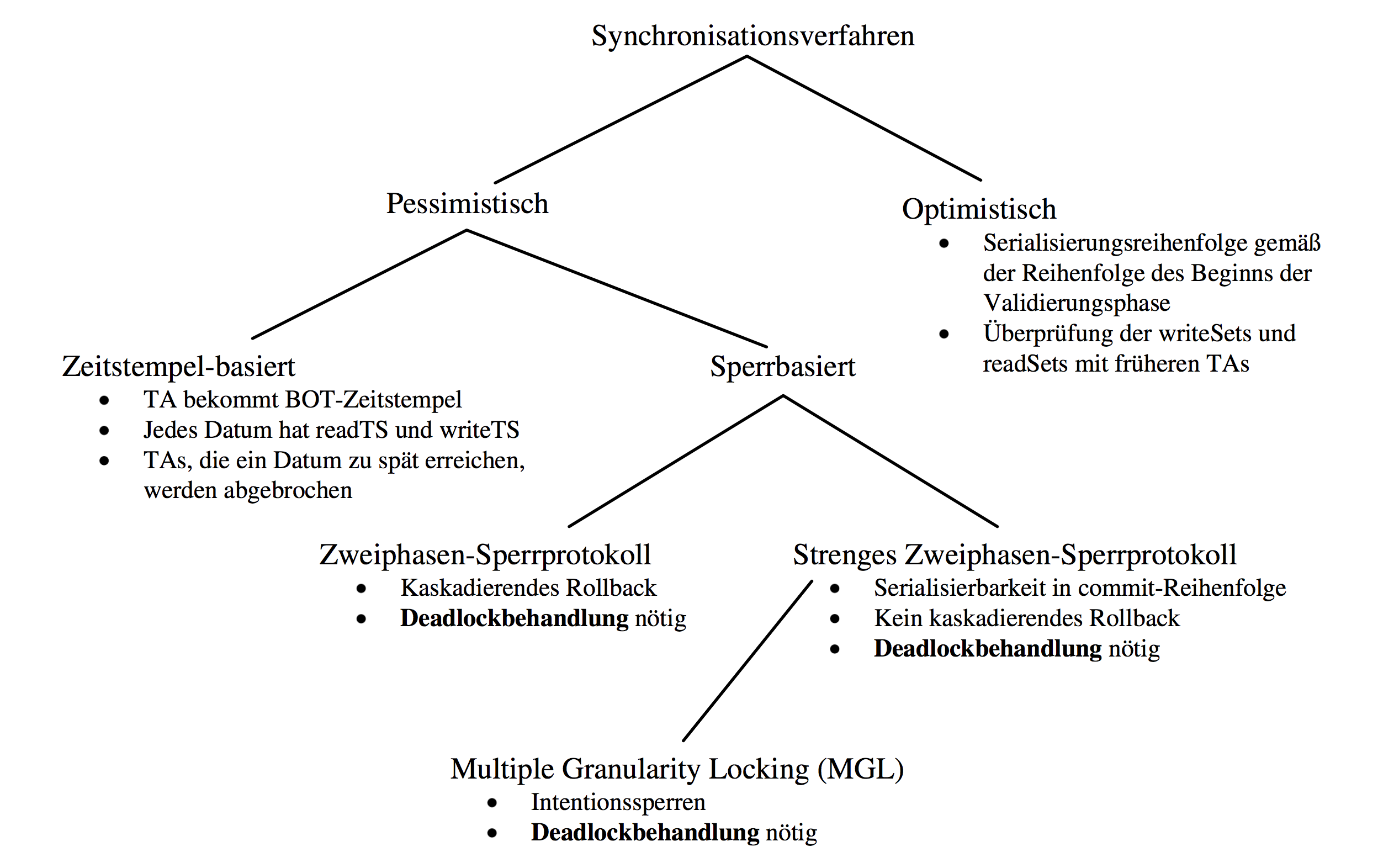 58
Klassifikation der Deadlock-Behandlungsverfahren
59
Synchronisation von Indexstrukturen
Es wäree theoretisch möglich, Indexstrukturen genauso wie „normale“ Daten zu behandeln. Dann würden die Datensätze eines Indexes – also z.B. Knoten eines B+- Baums – denselben Synchronisations- und Recoverytechniken unterliegen, wie die anderen Datensätze eines DBMS. Diese Vorgehensweise ist aber i.A. zu aufwendig für Indexstrukturen: 

Indices enthalten redundante, d.h. aus dem „normalen“ Datenbestand abge- leitete Informationen. Deshalb kann man abgeschwächte – und daher weniger aufwendige – Recoverytechniken einsetzen. 
Für die Mehrbenutzersynchronisation ist das Zweiphasen-Sperrprotokoll – das am häufigsten eingesetzte Synchronisationsverfahren für normale Datenbestände – zu aufwendig. Aus der speziellen Bedeutung der Indexeinträge lassen sich abgeschwächte Synchronisationstechniken konzipieren, die mehr Paralllelität gewähren.
60
Synchronisation  von Indexstrukturen
B+-Baum mit rechts-Verweisen zur Synchronisation
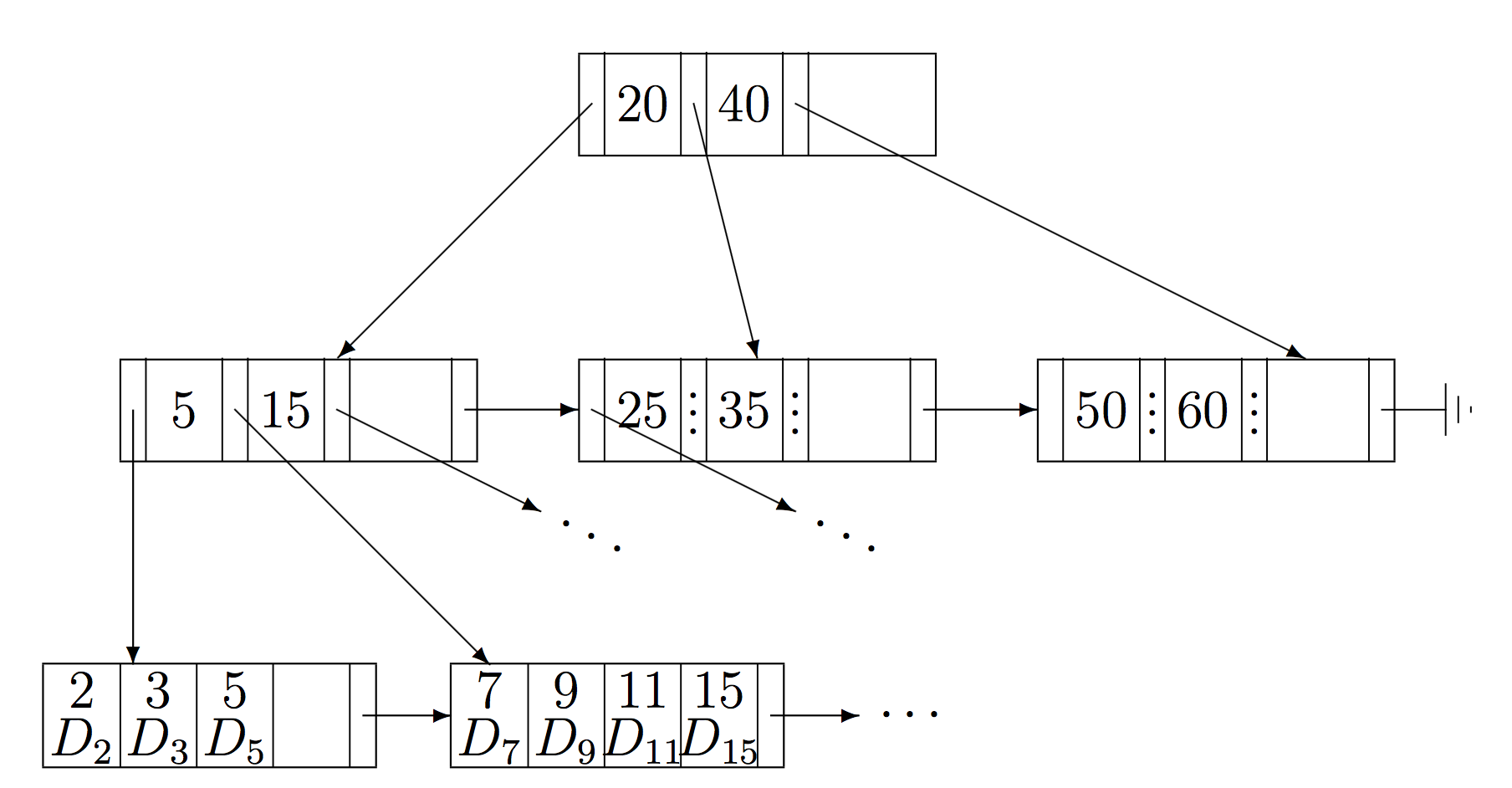 61
Zusammenspiel Einfügen/Suchen
Wir wollen das verzahnte Zusammenspiel zweier Operationen auf dem B+-Baum aus obiger Abbildung illustrieren: 
• Suchen(15) 
• Einfügen(14) 
Wir nehmen an, dass die Suchoperation als erstes startet und die Wurzel und den linken Knoten der zweiten Stufe inspiziert. Als nächstes würde die Suche den zweiten Blattknoten von rechts besuchen. Jetzt nehmen wir aber an, dass zu diesem Zeitpunkt ein Kontextwechsel stattfindet, so dass Einfügen(14) ausgefü̈hrt wird. Im Zuge des Einfügevorgangs wird der zweite Blattknoten von rechts aufgespalten und der Zustand aus der nächsten Abbildung erzeugt. Wenn jetzt die Ausführung der Operation Suchen(15) wieder aufgenommen wird, befindet sich der Eintrag 15 nicht mehr auf der ursprünglich ermittelten Seite (2. von rechts). Deshalb muss die Suche auf den rechten Geschwisterknoten ausgedehnt werden. 

Löschen von Einträgen
Das Löschen von Einträgen ist bei diesem Verfahren der Synchronisation problematischer. Deshalb verzichtet man auf die Unterlaufbehandlung. Warum?
62
Synchronisation  von Indexstrukturen
B+-Baum mit rechts-Verweisen nach Einfügen von 14
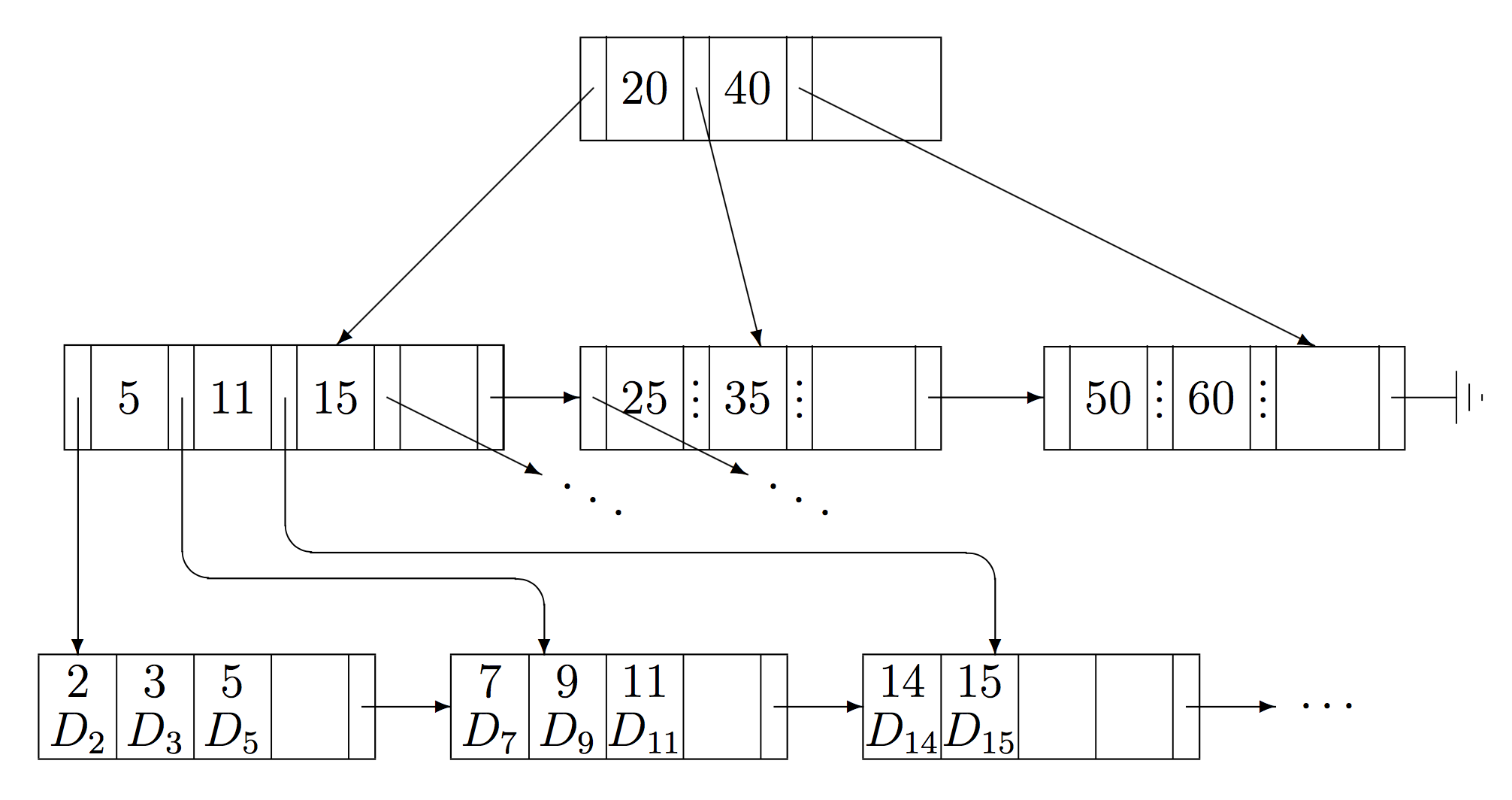 63
Transaktionsverwaltung in SQL92
set transaction
[read only, |read write,]
[isolation level
read uncommitted, 	|
read committed,	|
repeatable read,	|
serializable,]
[diagnostic size ...,]
64
Transaktionsverwaltung in SQL92
read uncommitted: Dies ist die schwächste Konsistentstufe. Sie darf auch nur für read only-Transaktionen spezifiziert werden. Eine derartige Transaktion hat Zugriff auf noch nicht festgeschriebene Daten. Zum Beispiel ist folgender Schedule möglich:
65
Transaktionsverwaltung in SQL92
read committed: Diese Transaktionen lesen nur festgeschriebene Werte. Allerdings können sie unterschiedliche Zustände der Datenbasis-Objekte zu sehen bekommen:
66
Transaktionsverwaltung in SQL92
repeatable read: Das oben aufgeführte Problem des non repeatable read wird durch diese Konsistenzstufe ausgeschlossen. Allerdings kann es hierbei noch zum Phantomproblem kommen. Dies kann z.B. dann passieren, wenn eine parallele Änderungstransaktion dazu führt, dass Tupel ein Selektionsprädikat erfüllen, das sie zuvor nicht erfüllten.
serializable: Diese Konsistenzstufe fordert die Serialisierbarkeit. Dies ist der Default.
67